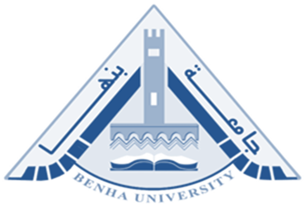 كلية التربية
مقرر بلاغة ( الأسلوبيات ) A413
إعداد: د.محمد عبد الله محمد
قسم اللغة العربية
الفرقة الرابعة
1
بلاغة (الأسلوبيات)             د.محمد عبد الله
من البلاغة إلى الأسلوبية

(( محاولة للخروج من المعيارية ))
2
بلاغة (الأسلوبيات)             د.محمد عبد الله
البلاغة من العلوم التى شملتها المناهج الجديدة فى البحث، فاتجهت المحاولات الأولى إلى التخلص من الشروح والحواش والتقريرات، ومن هذه المحاولات :
3
بلاغة (الأسلوبيات)             د.محمد عبد الله
بقيت البلاغة تقرأ فى المتون والشروح والحواشى حتى كانت النهضة الحديثة وتطور التعليم ، وتوالت البعثات وازداد اتصال العرب بالغرب، واطلعوا على مناهج بحثه وطرق تأليفه، ورأوا أنه لابد من أن تتجدد مناهج بحثهم، وكانت البلاغة من العلوم التى شملتها المناهج الجديدة فى البحث.
وكانت المحاولات الأولى فى العصر الحديث تتجه إلى التخلص من الشروح والحواش والتقريرات، ومن هذه المحاولات كتاب "الصنيع فى علم المعانى والبيان والبديع" للشيخ محمد البسيونى (ت 1310هـ)، ويعد هذا الكتاب بادرة طيبة فى مؤلفه حيث نبه الناس إلى التأليف فى البلاغة والنقد ، والابتعاد عن منهج الشروح والتعليقات .
وفى سنة 1337هـ ألف حفنى ناصف كتاب "قواعد اللغة العربية"، وهو مجموعة دروس فى النحو والصرف والبلاغة، وبقى هذا الكتاب زمنًا طويلاً العمدة فى تعليم اللغة العربية بالرغم مما فيه من اختصار .
4
بلاغة (الأسلوبيات)             د.محمد عبد الله
وأنشئت الجامعة المصرية، وظهرت كذلك جهود أساتذتها فى مجال تجديد البحث البلاغي، ومنهم:
5
بلاغة (الأسلوبيات)             د.محمد عبد الله
وتوالت الدراسات والبحوث الجامعية فى البلاغة ، ومن الكتب التى ظهرت على سبيل المثال لا الحصر
6
بلاغة (الأسلوبيات)             د.محمد عبد الله
وقد حاولت هذه الدراسات وغيرهم أن تضع مناهج جديدة لدراسة البلاغة منطلقة – أولاً - من بيان أوجه القصور فى البلاغة القديمة ، والتى يمكن إجمالها فيما يأتى :
7
بلاغة (الأسلوبيات)             د.محمد عبد الله
أوجه القصور فى البلاغة القديمة
ارتباط البلاغة بالغاية التحسينية :
لم يخل التناول العربى للدرس البلاغى من الإشارة إلى الغاية التحسينية التى حملتها البلاغة ، وارتبطت بنقد بعض المفاهيم المؤسسة لعلومها ، وبخاصة علم البديع .

الجمود والجفاف والتعقيد :
وقد أشار إلى هذه المآخذ غير واحد من المحدثين فى طليعتهم أمين الخولى الذى ربط هذه الصفات بعلاقة البلاغة بالمنطق والاستدلال ، كما التفت المراغى إلى هذه المآخذ ملقيًا بالتبعة على السكاكى لعقده فصلاً عن الاستدلال فى كتابه مفتاح العلوم.
8
بلاغة (الأسلوبيات)             د.محمد عبد الله
البلاغة والأسلوبية
لقد سعت الدراسات النقدية العربية الحديثة إلى إلى استثمار المقولات والنظريات البلاغية الناضجة فى الفكر العريى القديم ، مع الإفادة في الوقت نفسه من التيّارات الخصبة التي وفدت من الغرب مع مطلع نهضتنا الحديثة.
وكان الحديث عن الأسلوبية الحديثة هو الوسيلة الصّحيحة لعقد المقارنة بينها وبين موروثنا البلاغي، من خلال تحديد مفهوم الأصالة والمعاصرة، بحيث لا يكون هناك تعصُّب لقديم أو انغلاق أمام جديد".
9
بلاغة (الأسلوبيات)             د.محمد عبد الله
التدريبات
س1:أكمل العبارات الآتية:
1-التفت أمين الخولي إلى أن  البحث البلاغي القديم انحصر في............
2- أوجه القصور التى رصدتها الدراسات البلاغية القديمة في البلاغة القديمة هي........، ........، ........، ........
3-كان البحث البلاغي القديم فى علم المعاني مقتصرًا على........... ، أما في علم البيان فقد كان قاصرًا على ............
10
بلاغة (الأسلوبيات)             د.محمد عبد الله